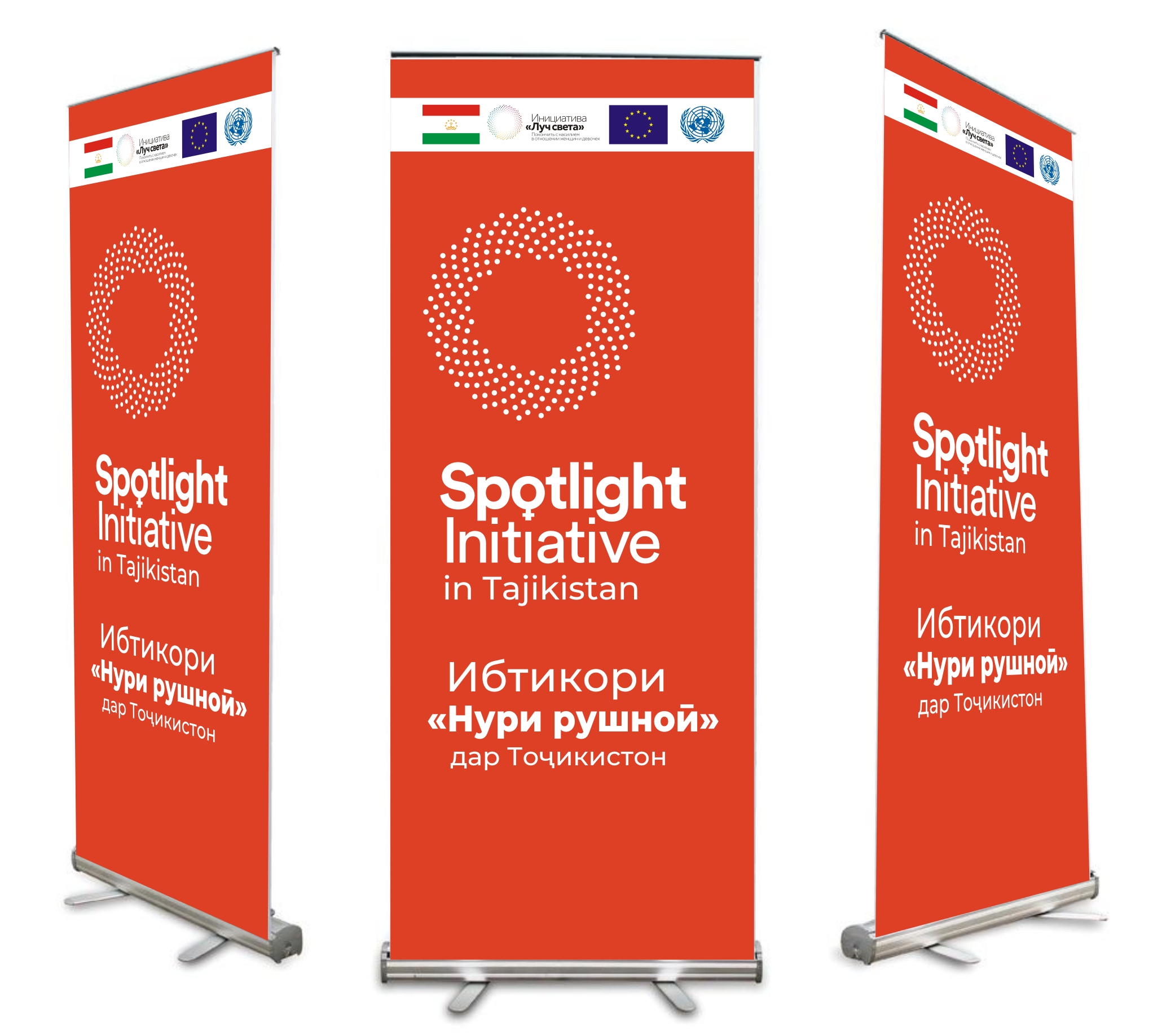 Формы работы с населением по предупреждению насилия в семьеПРЕЗЕНТАЦИЯ №13
СЕССИЯ 7. Местное сообщество и проблемы насилия в отношении женщин и девочек
Обучение по принципу равный равному -
это ограниченный по времени процесс, посредством которого хорошо подготовленные и мотивированные активисты из числа женщин, люди с инвалидностью  и молодые люди передают знания, формируют отношение и навыки среди людей, равных себе по возрасту, социальному статусу, или имеющих сходные интересы. Такое обучение может носить формальный либо неформальный характер.
Обучение по принципу равный - равному
Обучение по принципу равный - равному можно проводить в небольших группах или индивидуально в различных условиях: непосредственно в кишлаках, в учебных заведениях, молодежных клубах, на рабочем месте, в чайхане, или в любых других местах, где женщины, мужчины или молодые люди часто бывают.
Формы работы с населением по гендерному насилию
Семинары и тренинги с женщинами, старшеклассниками, людьми с инвалидностью с использованием интерактивных методов, например, дискуссии, мозговые штурмы, ролевые игры.
Тематические театральные постановки в местных сообществах, образовательных учреждениях, молодежных клубах и др. с последующим их обсуждением в группе.
Неформальные беседы с женщинами, молодыми людьми  и другими уязвимыми группами в различных местах, где они могут найти дополнительную информацию и практическую помощь.
ПОДХОДЫ
Ориентация разрабатываемых стратегий и информационных материалов не только на распространение знаний и информации в сфере гендерного равенства, но и воздействие на поведение населения в целом и целевых групп, в частности.
Более широкое использование культурно-приемлемого подхода на основе учета особенностей менталитета, традиций, взглядов населения и существующих стереотипов, использование образов и слов, близких и доступных для населения целевых регионов.
Использование различных языков общения в зависимости от проживающего населения в регионе.    
Тесное взаимодействие и сотрудничество со всеми заинтересованными структурами: министерствами и ведомствами, местными хукуматами и джамоатами, религиозными, общественными организациями, махаллинскими комитетами и партнерами из числа международных организаций.
ИНФОРМАЦИОННЫЕ МАТЕРИАЛЫ
Полезность
Лаконичность
Доступность языка изложения
Наглядность